FASER:
FORWARD SEARCH EXPERIMENT AT THE LHC
UCLA

Jonathan Feng, UC Irvine

Based on 1708.09389 and 1710.09387 with







21 November 2017
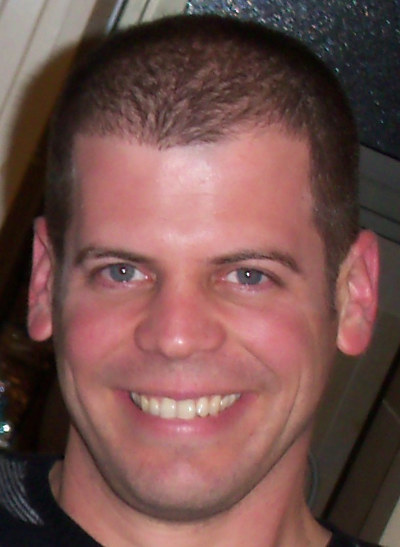 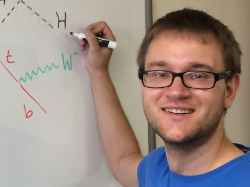 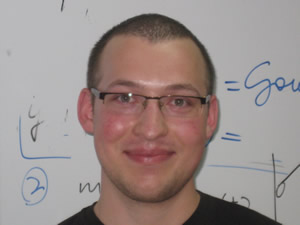 Iftah Galon
Felix Kling
Sebastian Trojanowski
LAMPPOST LANDSCAPE
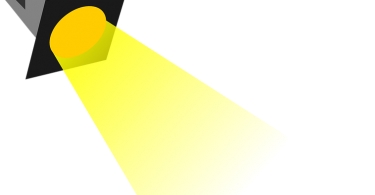 1
Already
Discovered
Strongly Interacting
Heavy Particles
10-3
Coupling Strength
Weakly Interacting
Light Particles
Impossible to 
Discover
10-6
MeV
GeV
TeV
Mass
new
particle
Higgs
Higgs
STRONGLY INTERACTING, HEAVY PARTICLES
The traditional target for new physics searches: the high energy frontier

Motivations: WIMP miracle, gauge hierarchy, anomalies (muon g-2, ...)
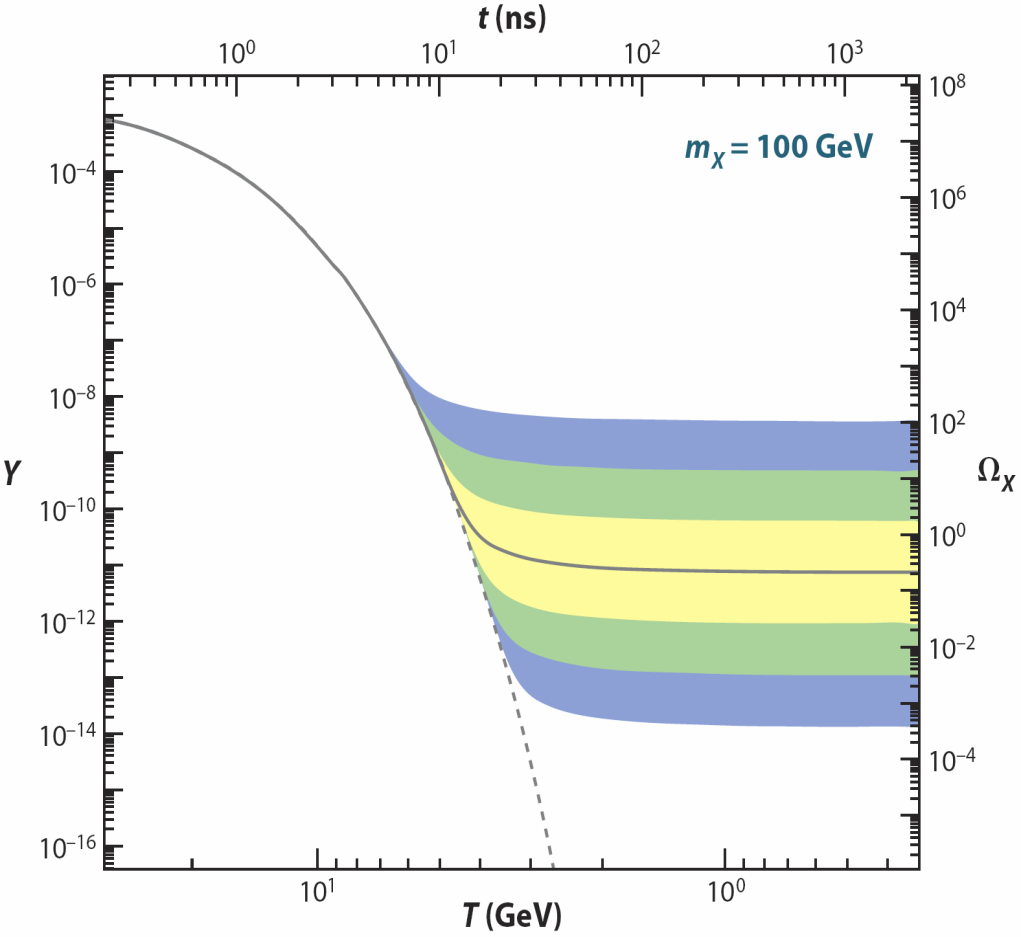 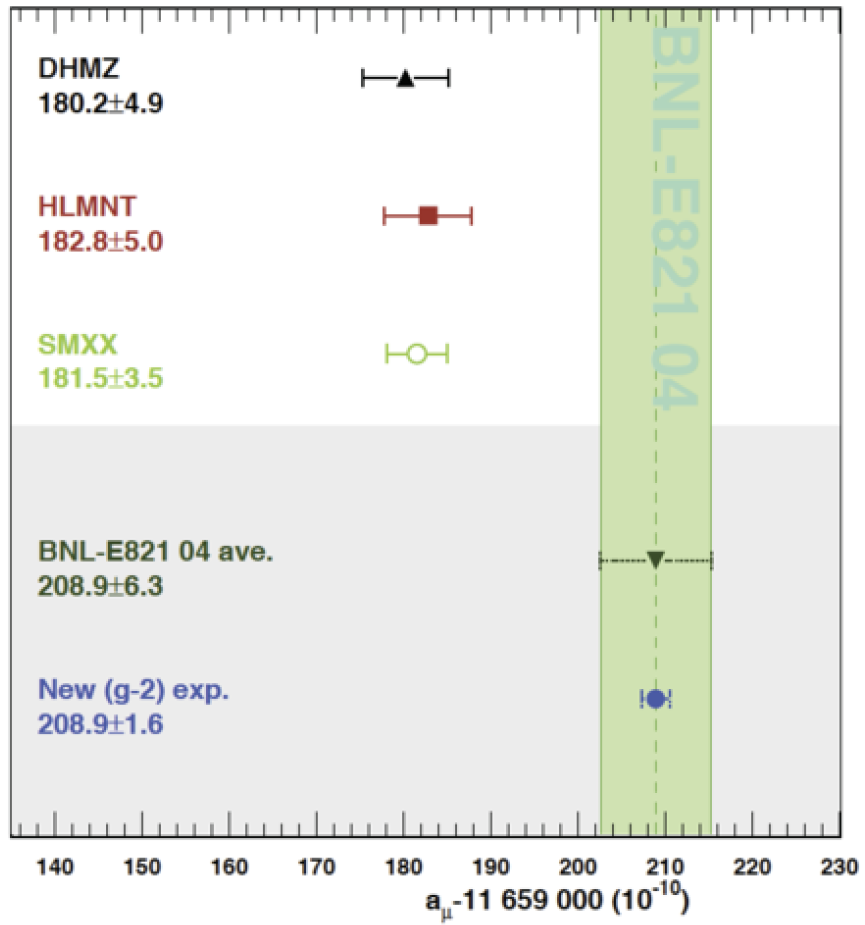 Hagiwara et al. (2017)
WEAKLY INTERACTING, LIGHT PARTICLES
A new target for new physics searches

Similar motivations: WIMPless miracle, anomalies (muon g-2, 8Be, ...)
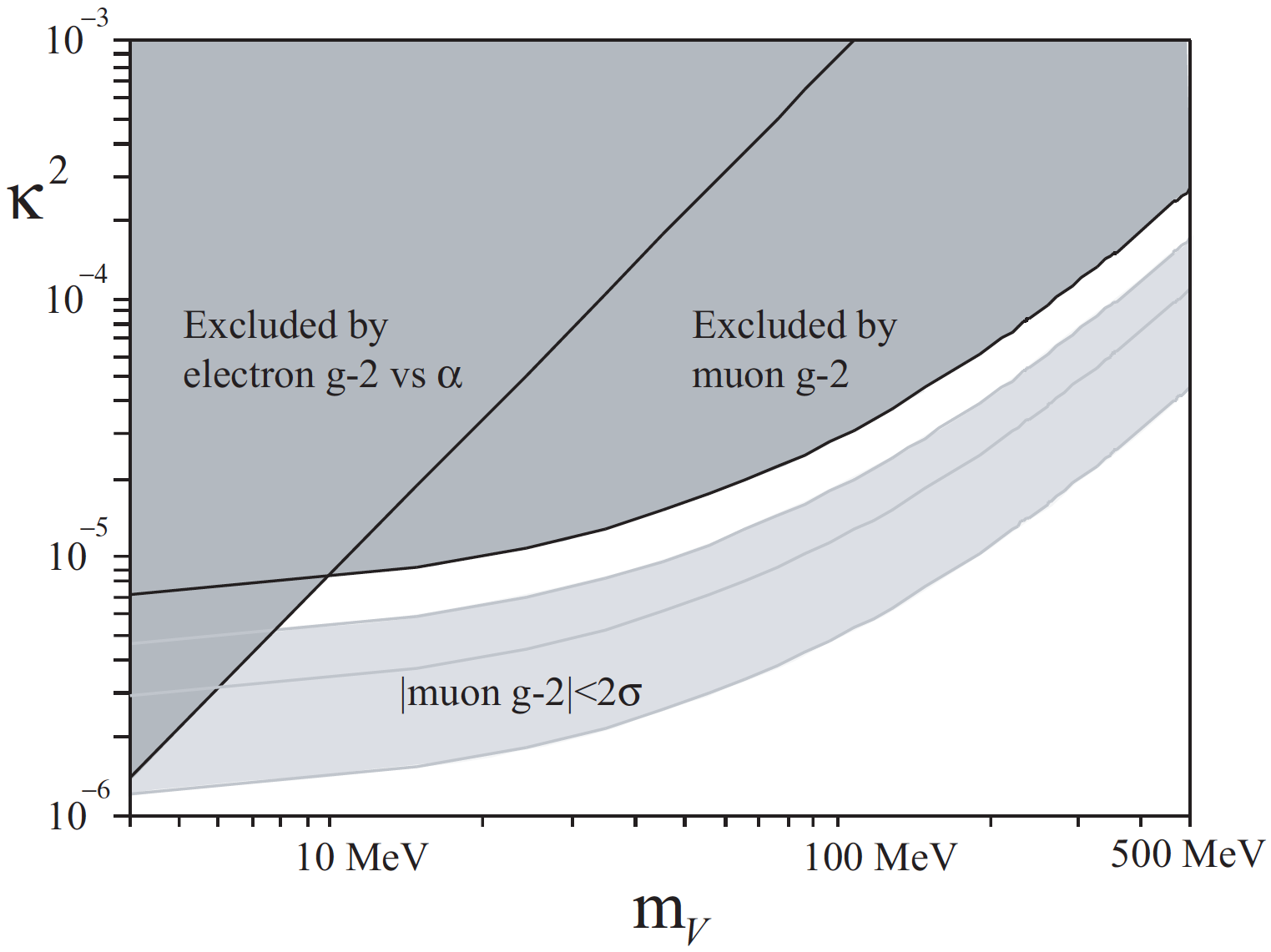 Fayet (2007); Pospelov (2008)
Feng, Fornal, Galon, Gardner
Tait, Tanedo, Smolinsky (2016)
Feng, Kumar (2008)
Feng, Tu, Yu (2008)
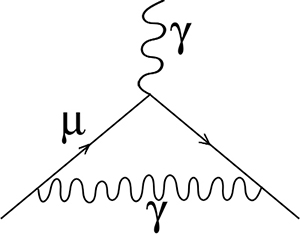 A’,
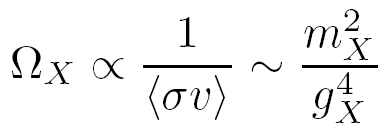 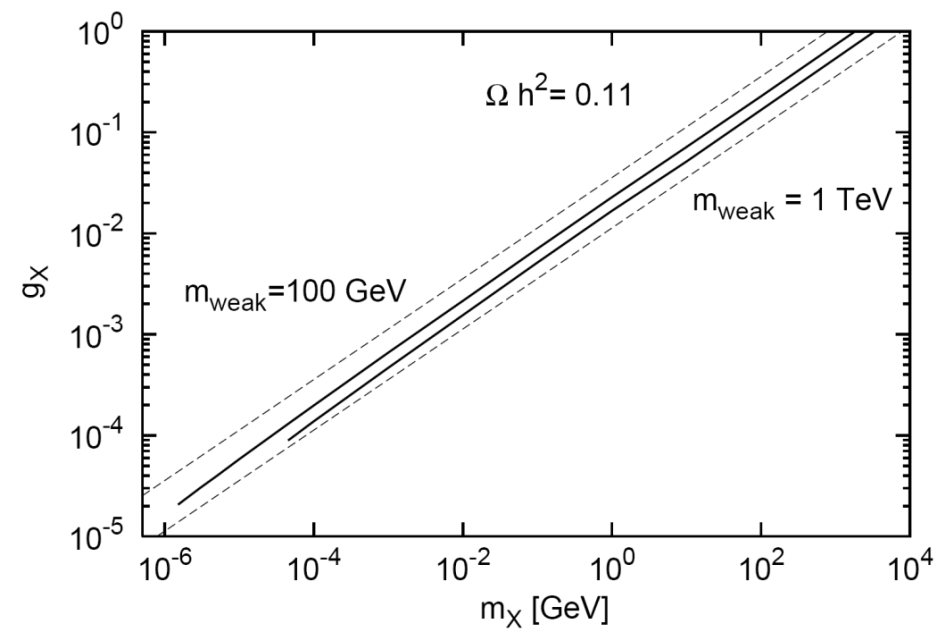 WIMPs
8Be
WIMPless DM
Weakly interacting, light particles can be thermal relic dark matter, resolve anomalies, open new possibilities for experimental detection
THE IDEA
New physics searches at the LHC focus on high pT.  This is appropriate for heavy, strongly interacting particles
s ~ fb to pb  N ~ 103 – 106,  produced ~isotropically

However, if new particles are light and weakly interacting, this may be completely misguided. Instead should exploit 
sinel ~ 100 mb  N ~ 1017, q ~ LQCD / E ~ 250 MeV / TeV ~ mrad





We propose a small, inexpensive experiment, FASER, to be placed in the very forward region of ATLAS/CMS, a few 100m downstream of the IP, and analyze its discovery potential
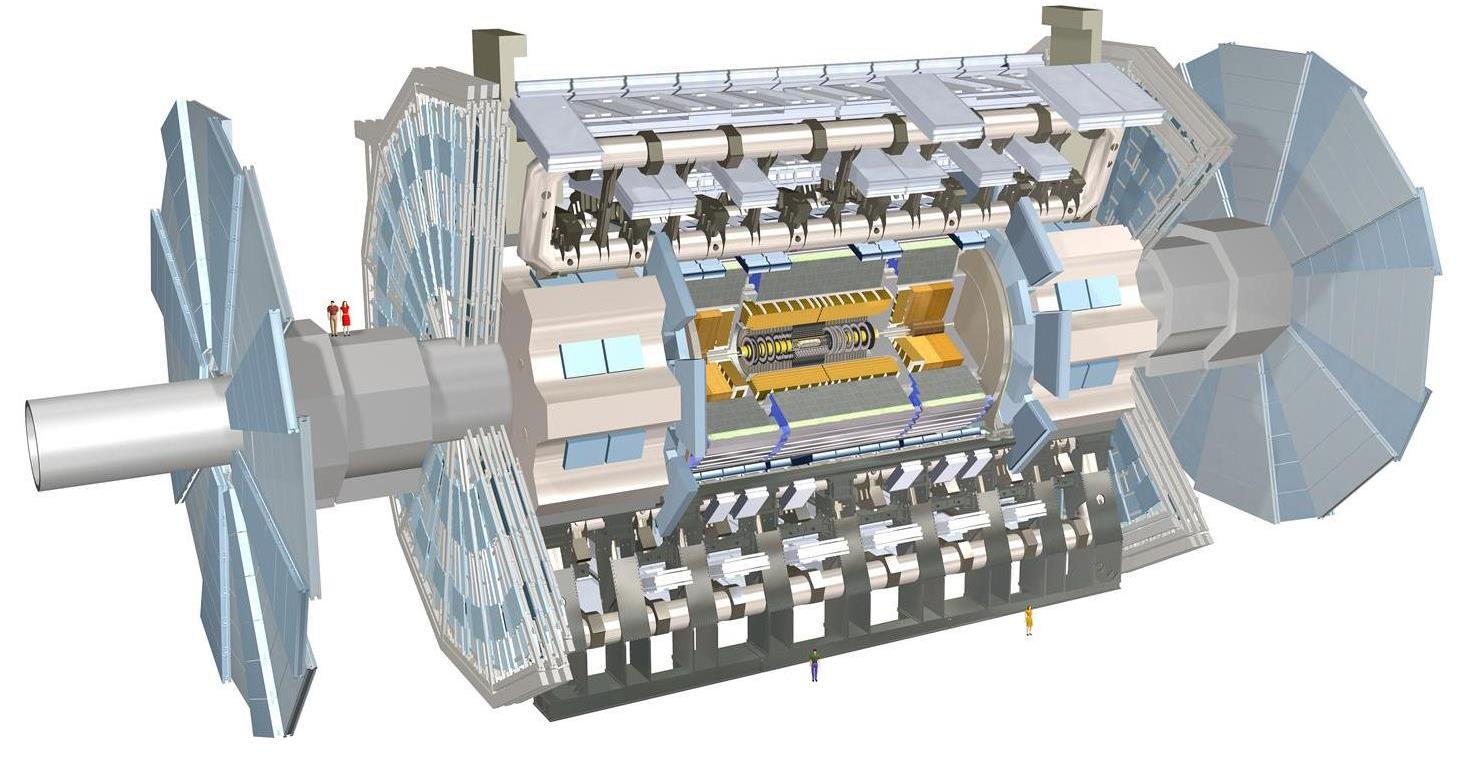 THE LIFETIME FRONTIER
Increasing worldwide interest. At CERN: LHCb, NA62, SHiP, MilliQan, MATHUSLA, Codex-b, ...

FASER: “The acronym recalls another marvelous instrument that harnessed highly collimated particles and was used to explore strange new worlds.”
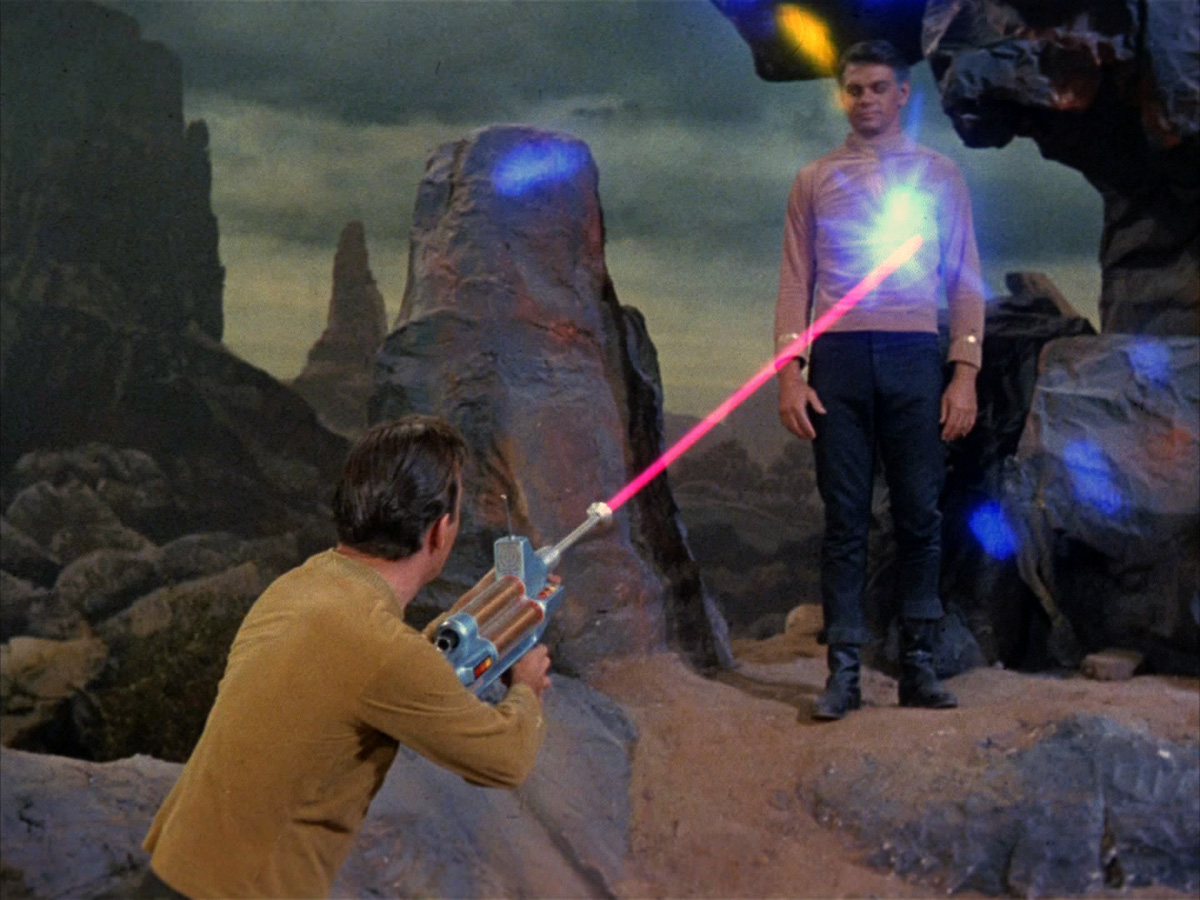 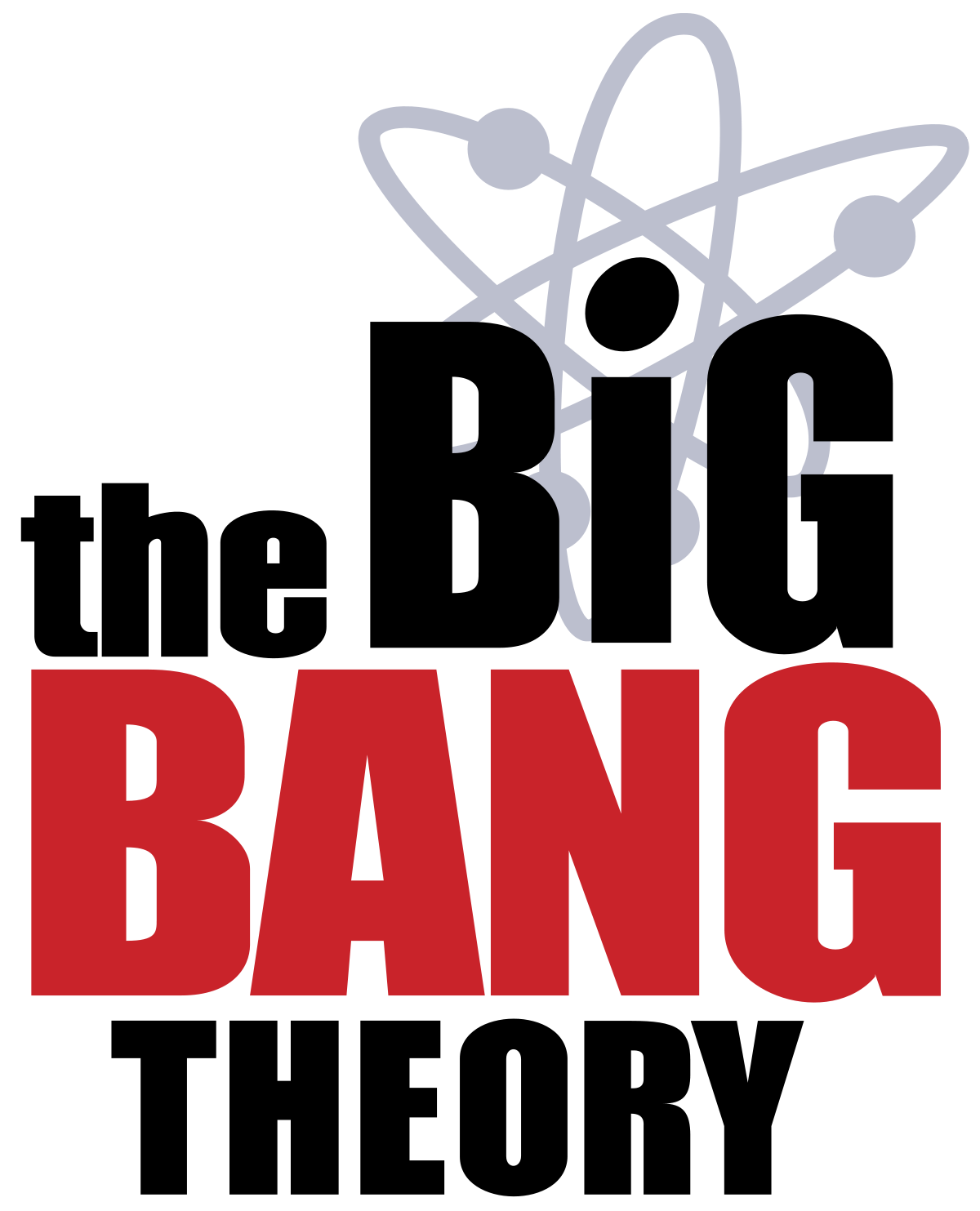 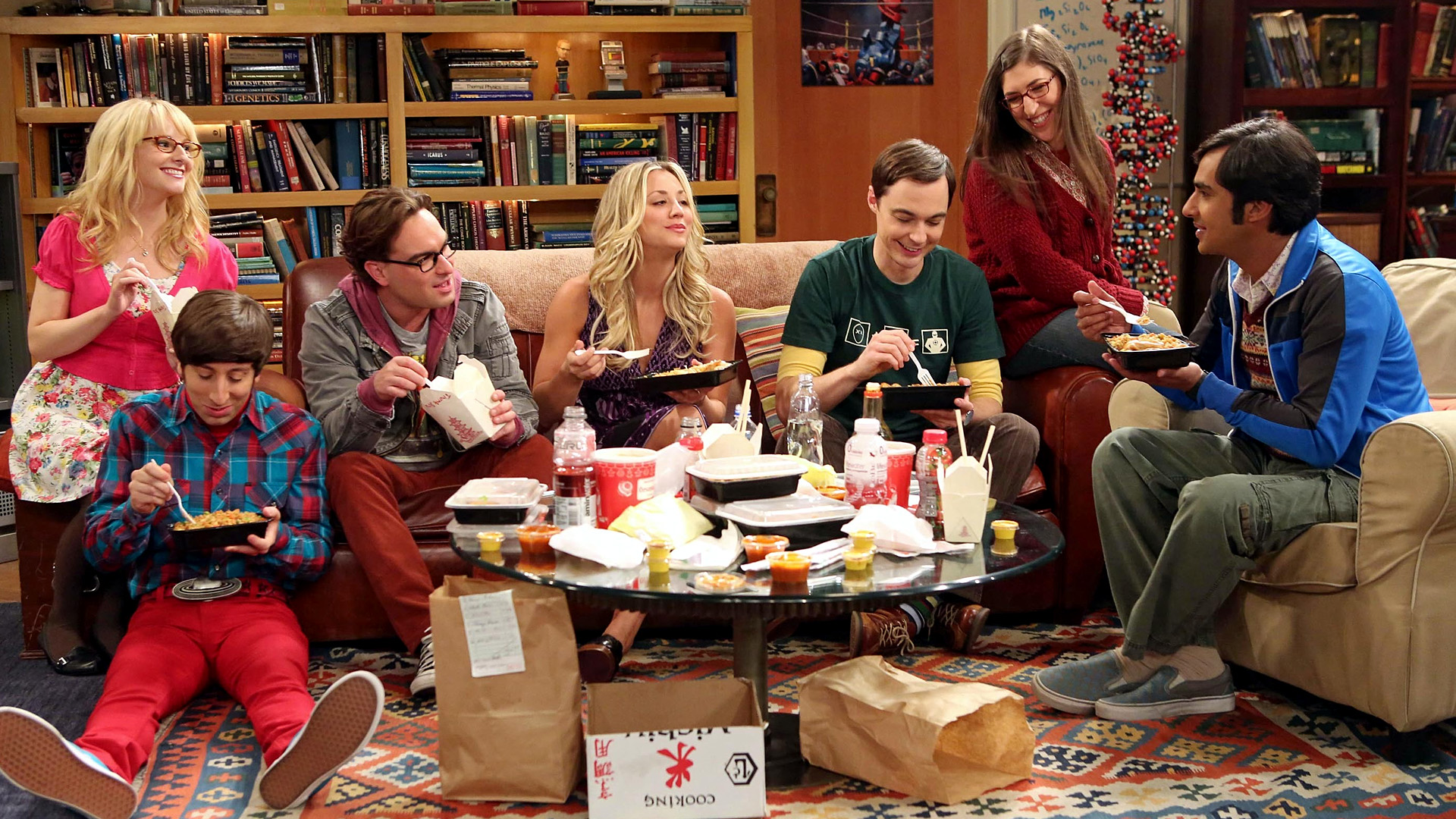 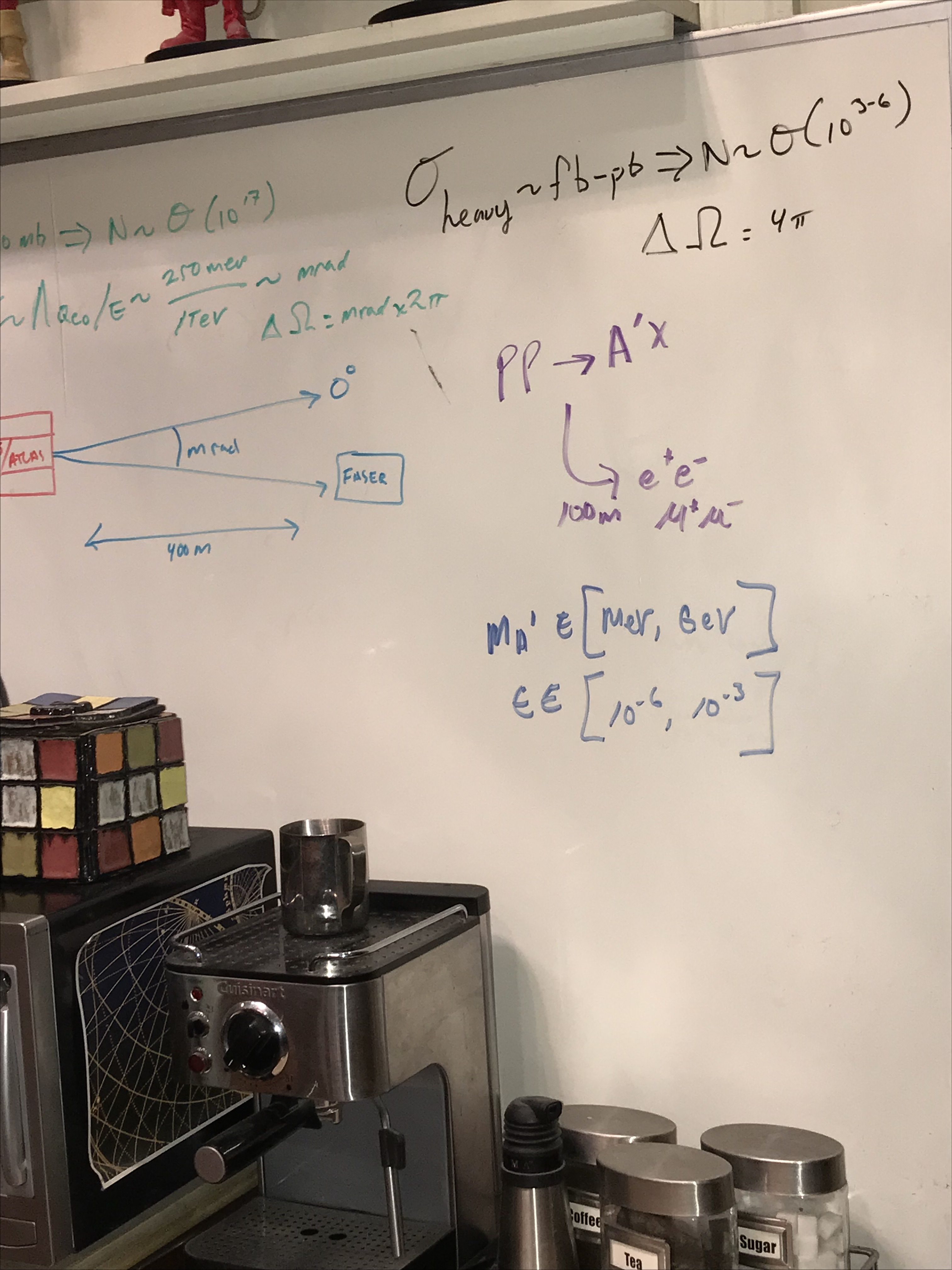 OUTLINE
Very Forward Region Infrastructure

New Physics Example: Dark Photons

Signal

Backgrounds

Results

New Physics Example: Dark Higgs Bosons

Summary and Outlook
VERY FORWARD REGION INFRASTRUCTURE
LHC ring consists of 8 straight 545 m intersections and 8 curved arcs.  The infrastructure common to IP1 and IP5 (also have CASTOR, LHCf, ALFA, TOTEM, etc.):
TAS: front quadrupole 
absorbers (q > 0.85 mrad)
D1: dipole magnet, splits
beams, deflects m, p, ...
TAN: neutral target
absorbers (n, g)
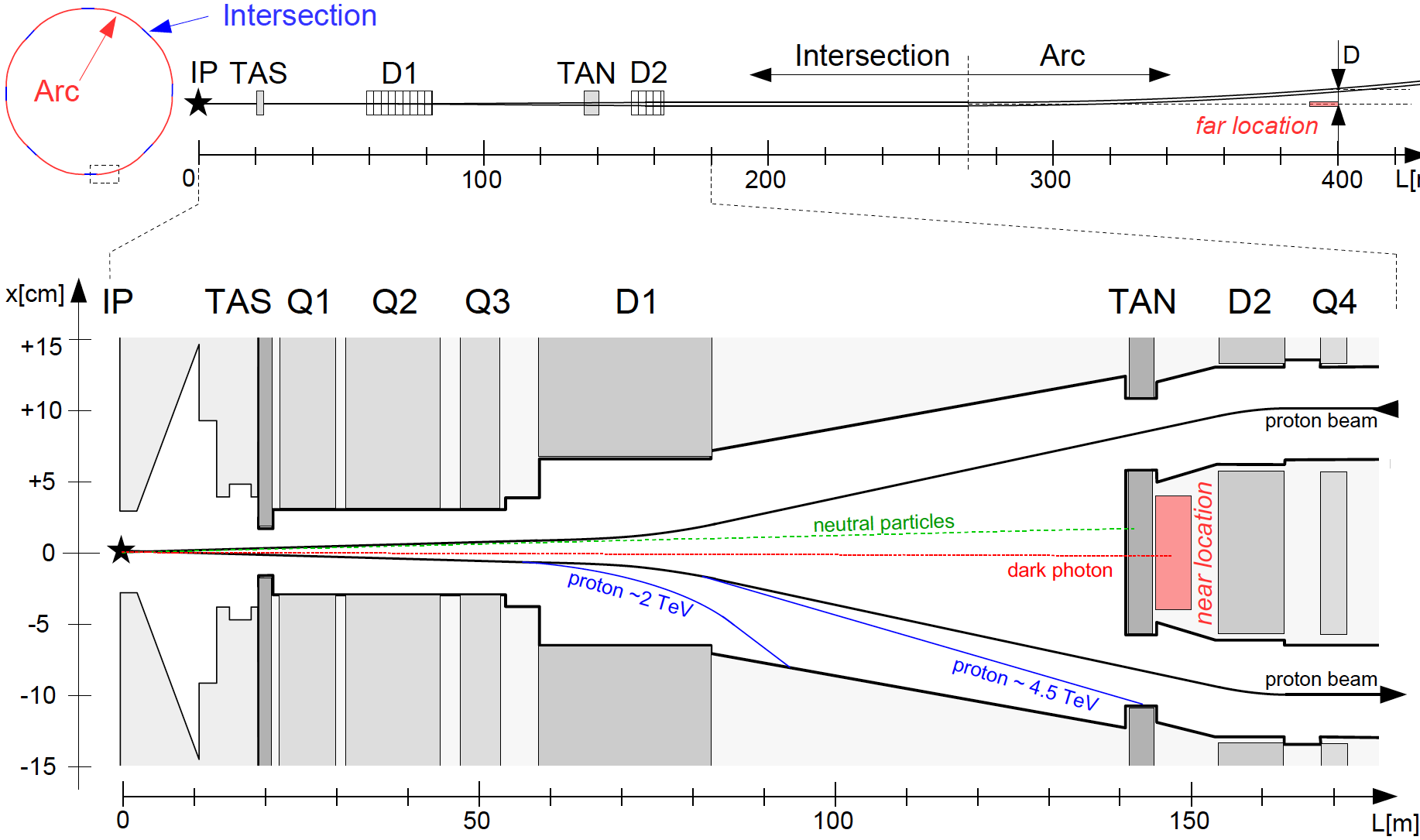 Feng, Galon, Kling, Trojanowski (2017)
Note the extreme difference in longitudinal and transverse scales
FASER LOCATIONS
We want to place FASER along the beam collision axis
Far location: 400 m from IP, after beams curve, 2.6 m from the beams
Near location: 150 m, after TAN, between the beams








ATLAS/CMS beams cross at 285 mrad in vertical/horizontal plane  shifts far (near) location by 5.7 (2.1) cm
HL-LHC: 285590 mrad, TANTAXN moves forward 10 m,... We assume current parameters, FASER is exactly on-axis
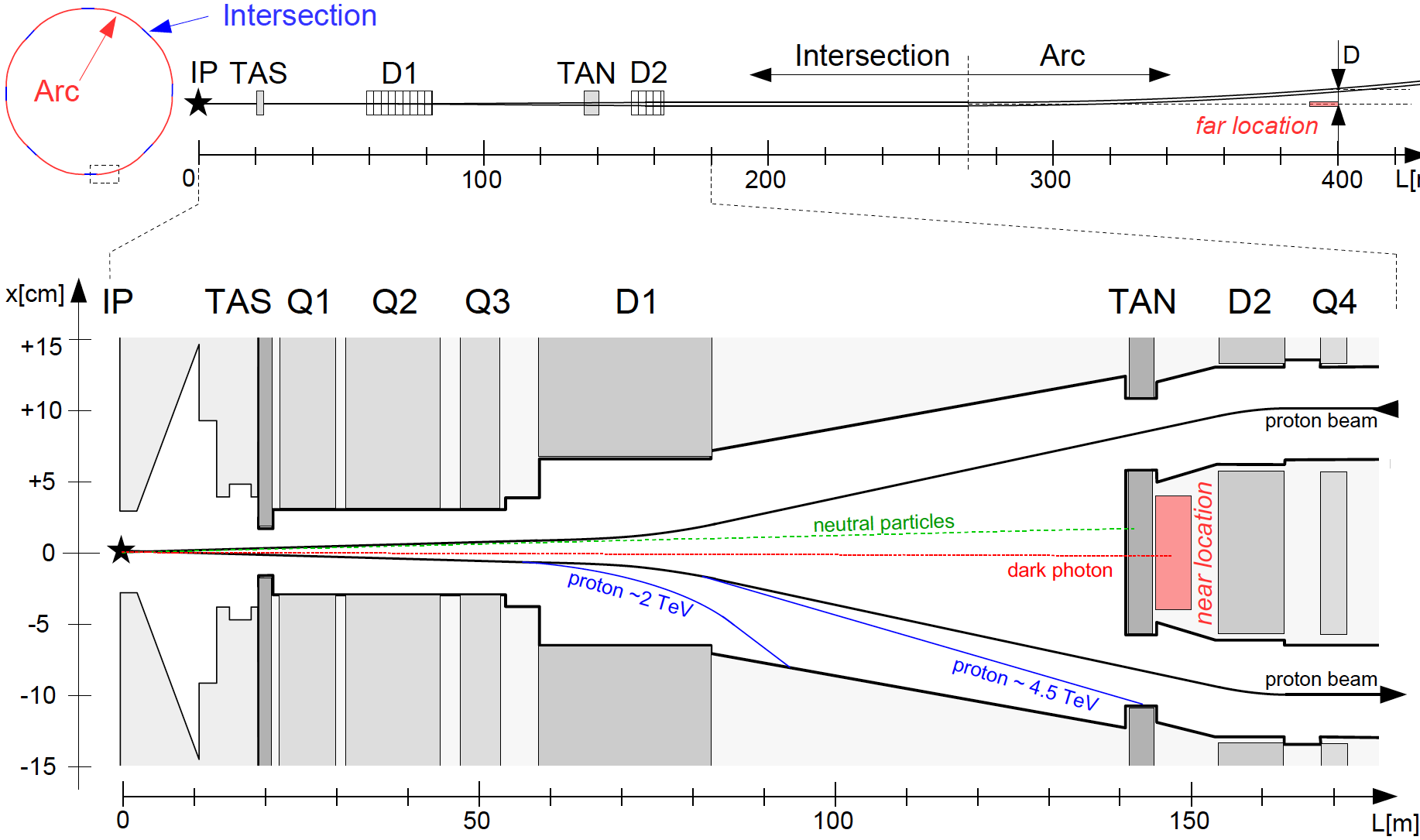 LHC RING
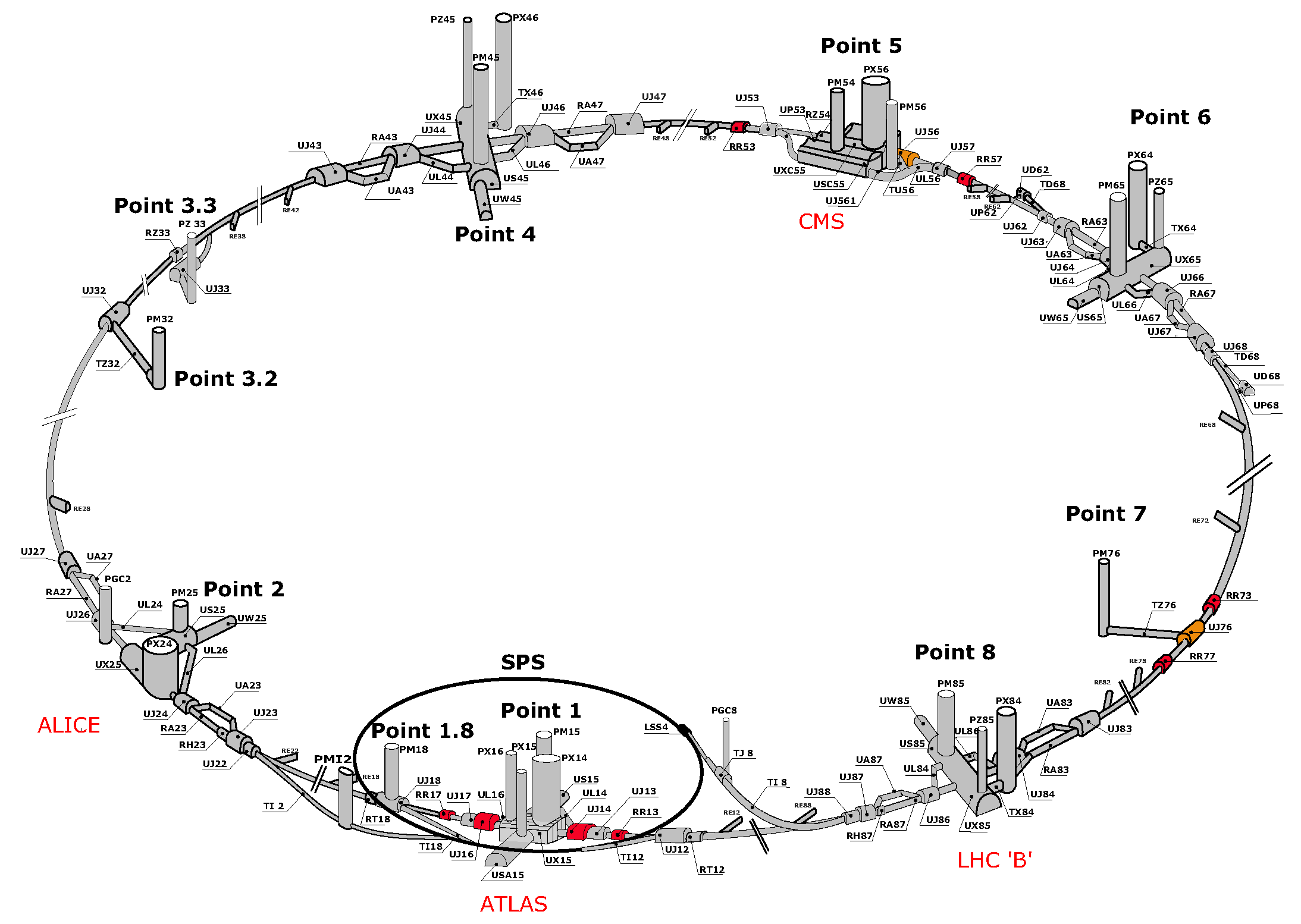 SERVICE TUNNEL TI18
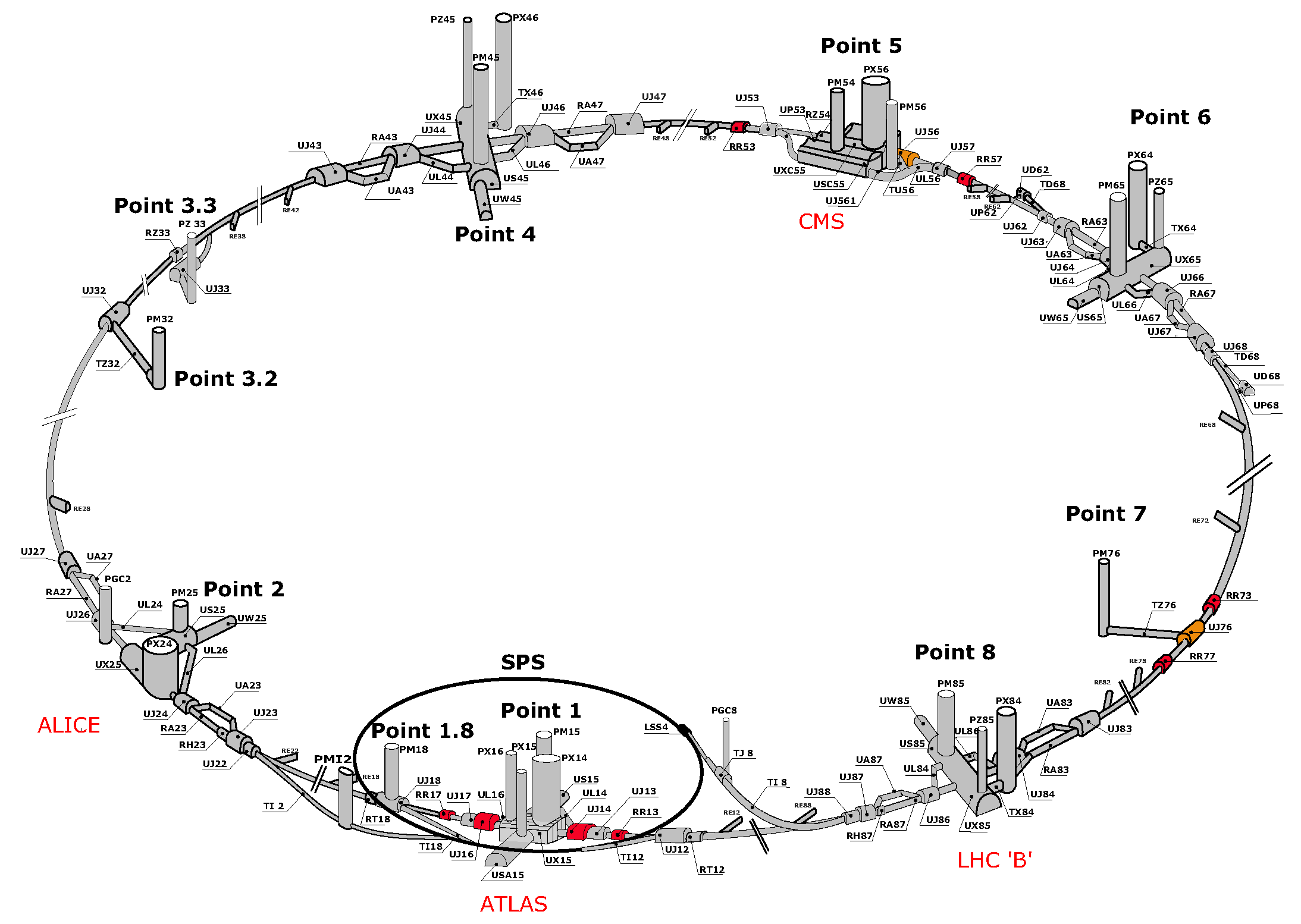 TI18
TI18
DARK PHOTONS
Dark matter is our most solid evidence for new particles.  In recent years, the idea of dark matter has been generalized to dark sectors

Dark sectors motivate light, weakly coupled particles (WIMPless miracle, SIMP miracle, small-scale structure, ..)

A prominent example: vector portal, leading to dark photons





The resulting theory contains a new gauge boson A’ with mass mA’ and eQf couplings to SM fermions f
SM
Hidden
U(1)
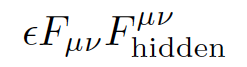 DARK PHOTON PROPERTIES
Produced in meson decays, e.g.,

,							  ,

	and also through dark bremsstrahlung pp  p A’ X and 	direct QCD processes qq  A’ X (requires pdfs at low Q2, x)

Travels long distances through matter without interacting, decays mainly to e+e- (and m+m- for mA’ > 2 mm )



The essential tension: low e  low event rate, high e  decays too fast.  Is there a happy middle ground?
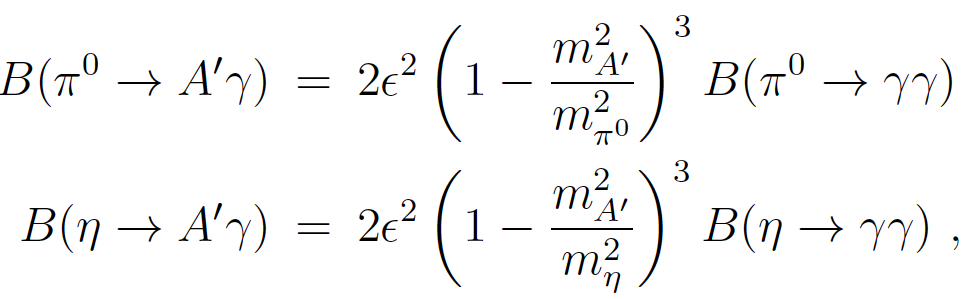 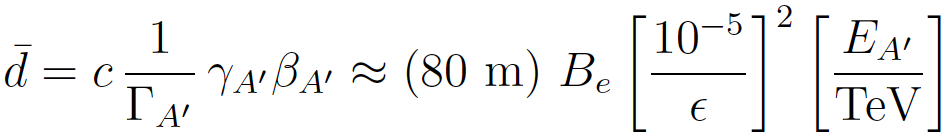 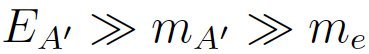 DARK PHOTON STATUS
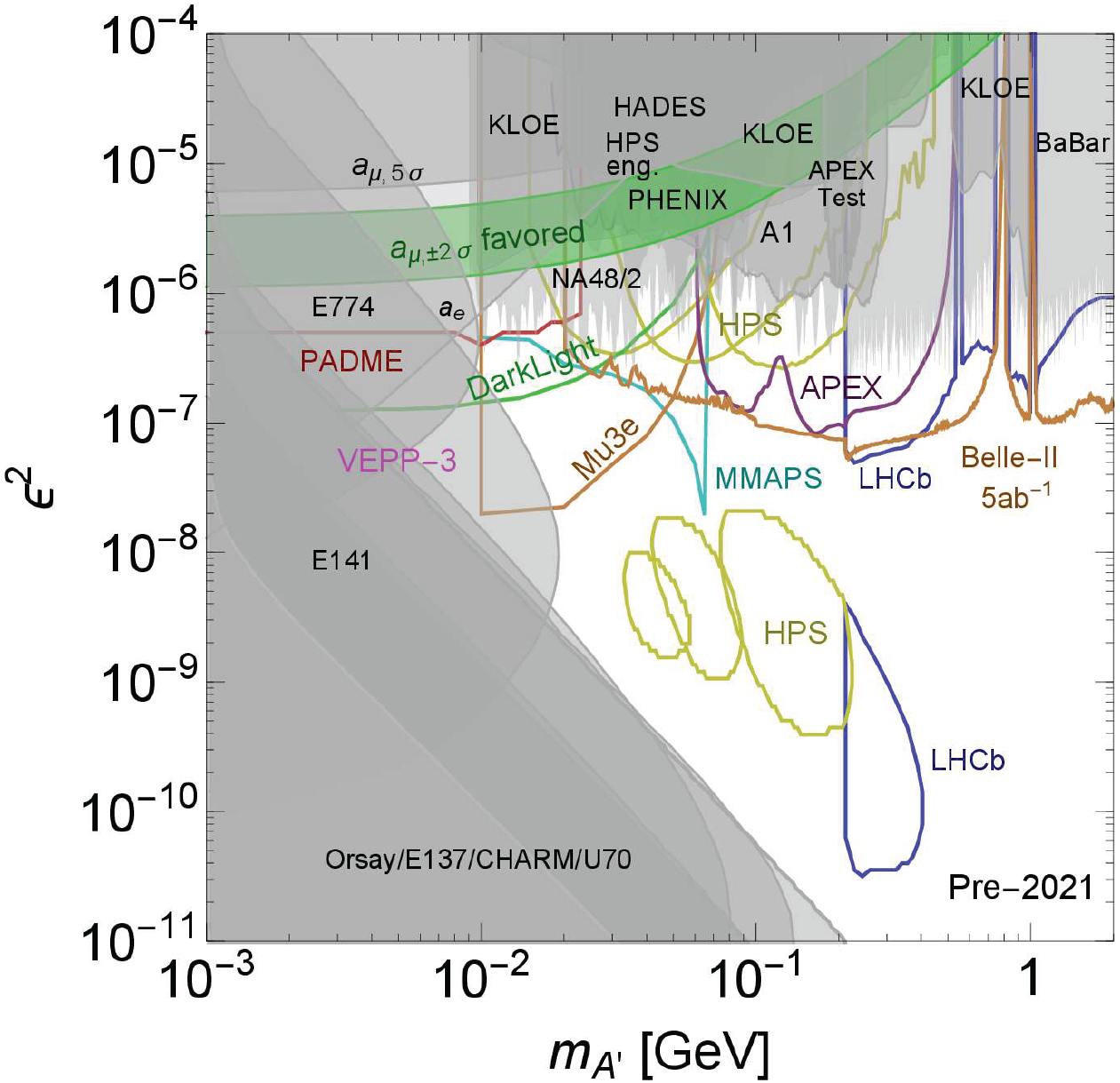 Lots of unconstrained parameter space with 

mA’ > 10 MeV
~ 10-6 – 10-3

E.g., 2 representative model points: (mA’, e) =

(20 MeV, 10-4) 
(100 MeV, 10-5)
Cosmic Visions White Paper (2017)
PION PRODUCTION AT THE LHC
Forward particle production simulations and models have been greatly constrained by LHC data

EPOS-LHC, SIBYLL 2.3, QGSJETII-04 agree very well

Enormous event rates (sinel~70 mb, Ninel~1017), production is peaked at pT ~ LQCD , but with significant width
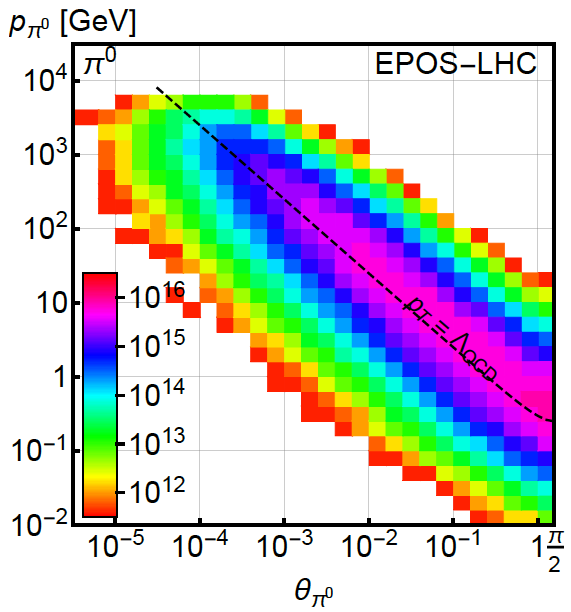 300 fb-1
DARK PHOTON PRODUCTION
Consider p0 decay, h decay, dark bremsstrahlung

Results for 1st model point: (mA’, e) = (20 MeV, 10-4)







From p0  g A’, EA’ ~ Ep / 2 ( no surprise)
But note rates: even after e2 suppression, NA’ ~ 108 ; LHC may be a dark photon factory!
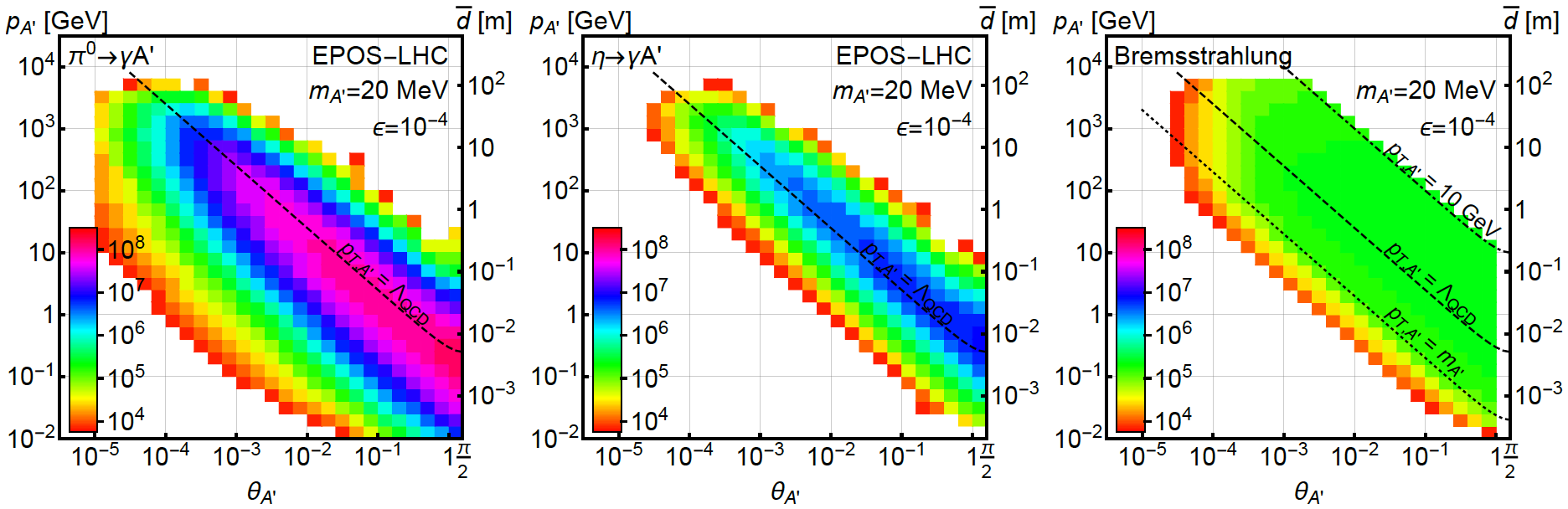 DARK PHOTONS IN THE FAR DETECTOR
Now require dark photons to decay in the far detector: consider cylindrical detector with volume ~1 m2
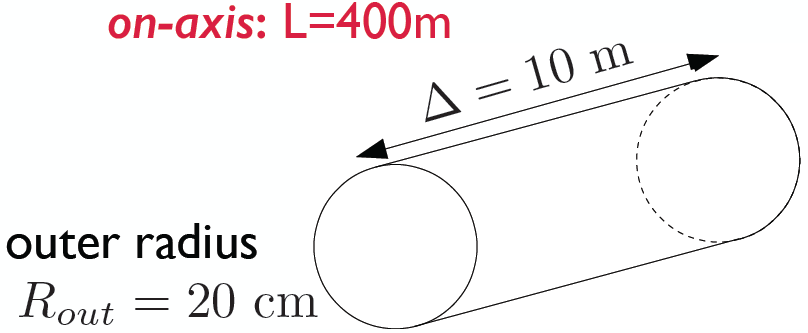 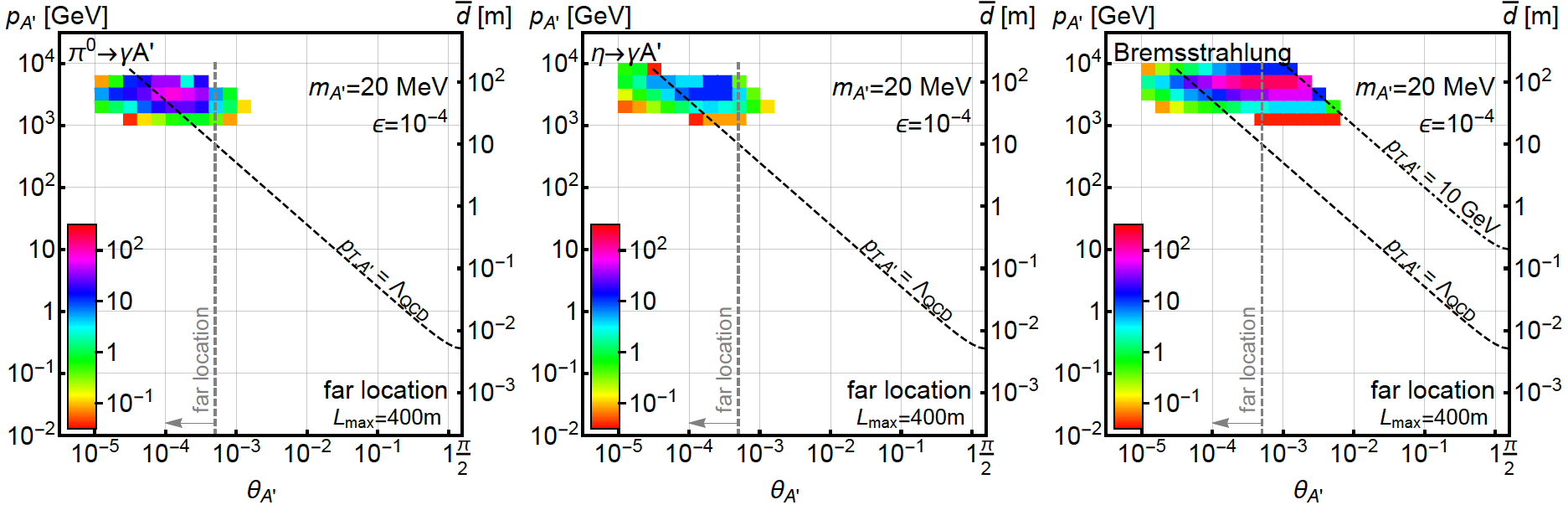 Only the highest energy A’s survive, but there are still many of them, and they are highly collimated
SIGNAL DEPENDENCE ON DETECTOR SPECS
For dark photons, moving the detector closer helps
At the far location, R = 20 cm captures almost all the A’
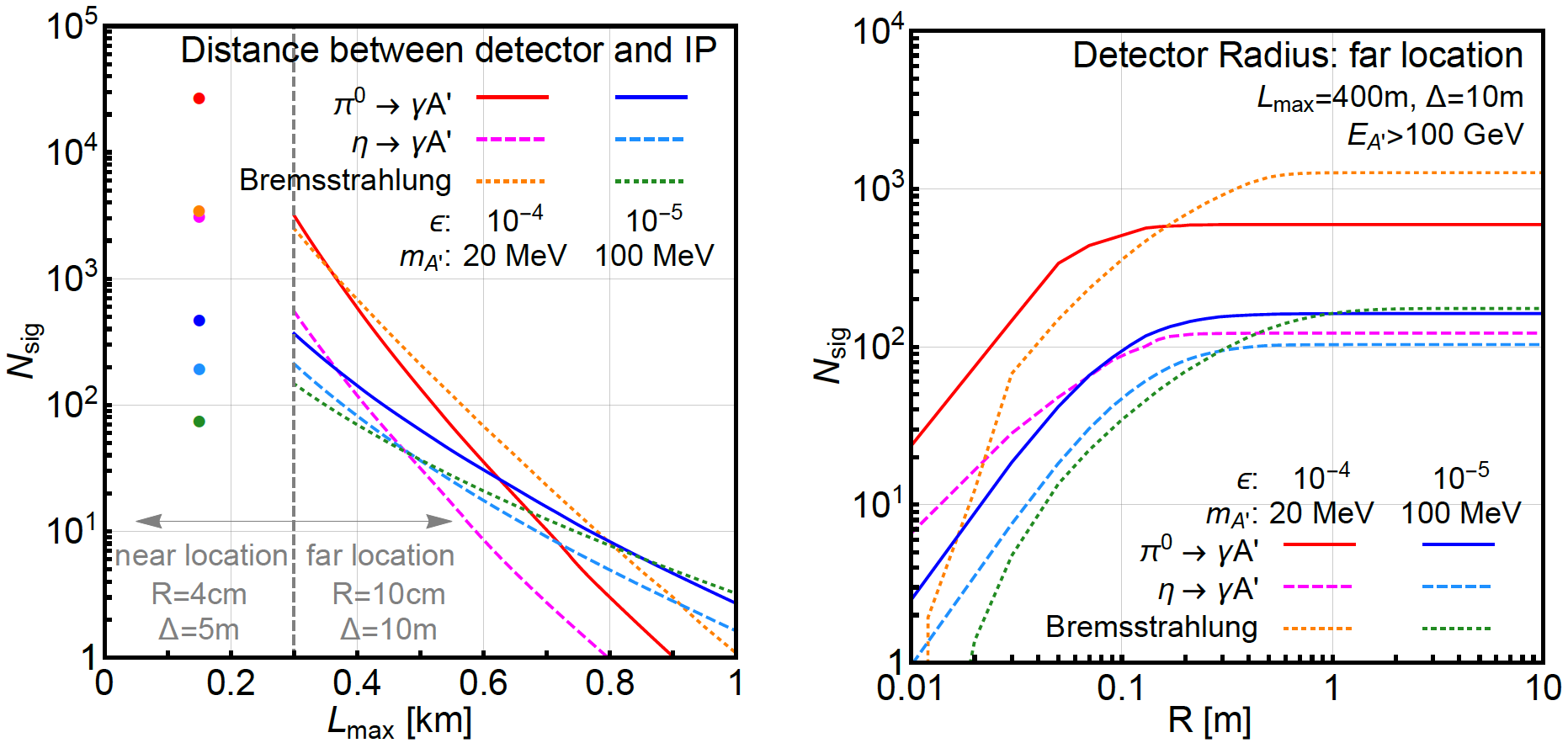 DARK PHOTONS IN THE NEAR DETECTOR
150m
Now require dark photons to decay in the near detector: detector volume only ~0.1 m2 !
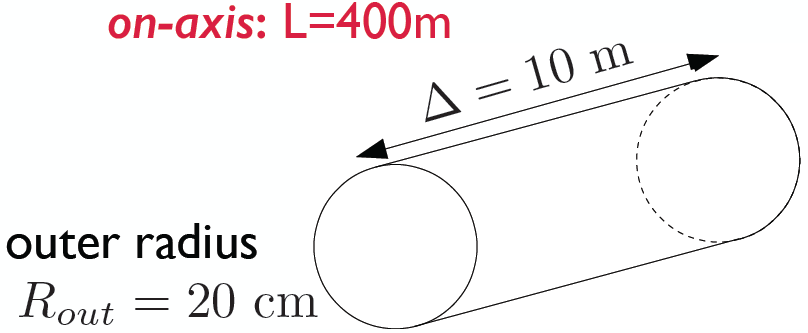 5 m
4 cm
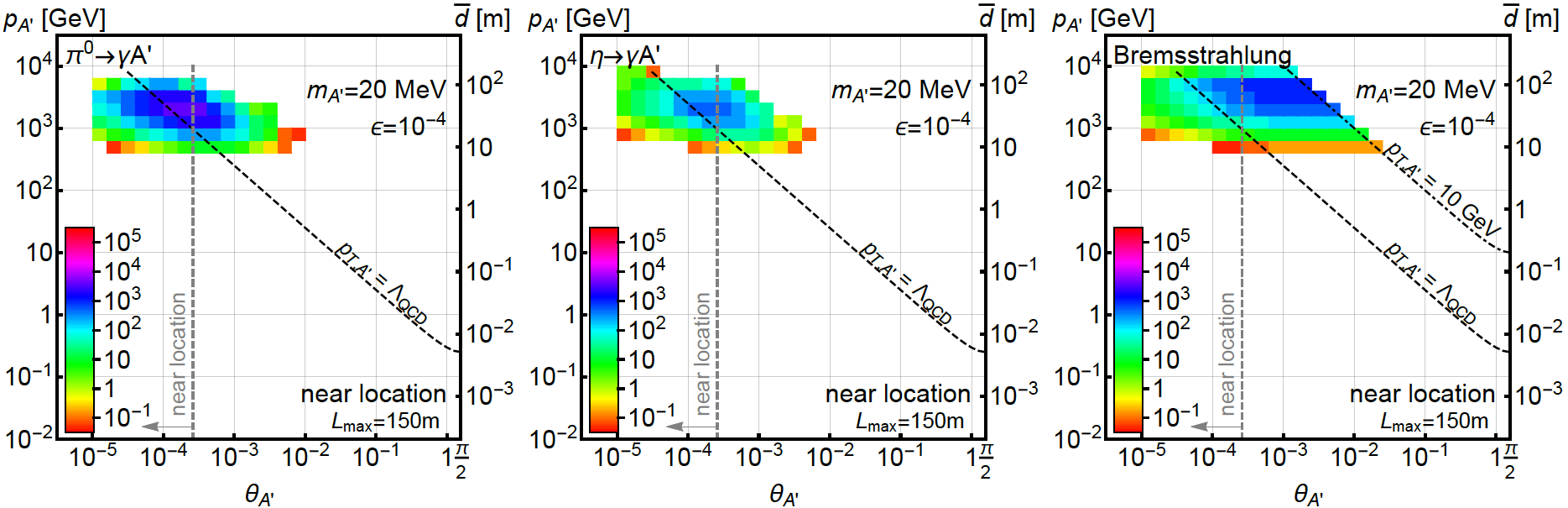 Moving the detector closer  more dark photons decay in the detector, even though the near detector is much smaller
BACKGROUNDS
The signal is two simultaneous, opposite-sign, highly-energetic (E > 500 GeV) charged particles that start in the detector at a vertex and point back to IP  a tracker-based technology

The opening angle is qee ~ mA’ / E ~ 10 mrad.  After traveling    ~1 m, this leads to 10 mm separation, too small to resolve, so we need a small magnetic field 




Many backgrounds are eliminated simply by virtue of FASER’s location.  Cosmic ray background is negligible, charged particles from IP are bent away by D1 magnet

Leading backgrounds: neutrino-induced backgrounds and beam-induced backgrounds
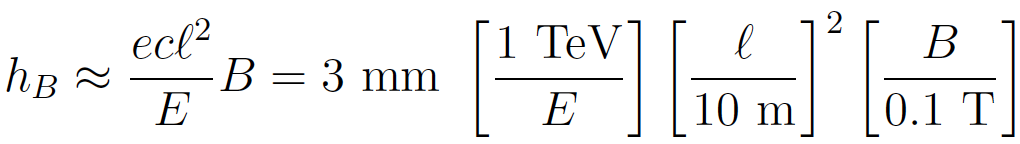 NEUTRINO-INDUCED BACKGROUNDS
If p+  mn before D1 magnet, resulting neutrinos can propagate into FASER, interact through







Coincident single tracks that fake double tracks: negligible

Second process eliminated by requiring no other activity, tracks start in the detector and have high and symmetric energies

n  KS,L  2 charged tracks also negligible with same cuts
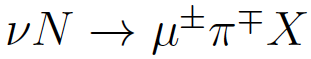 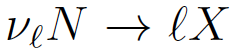 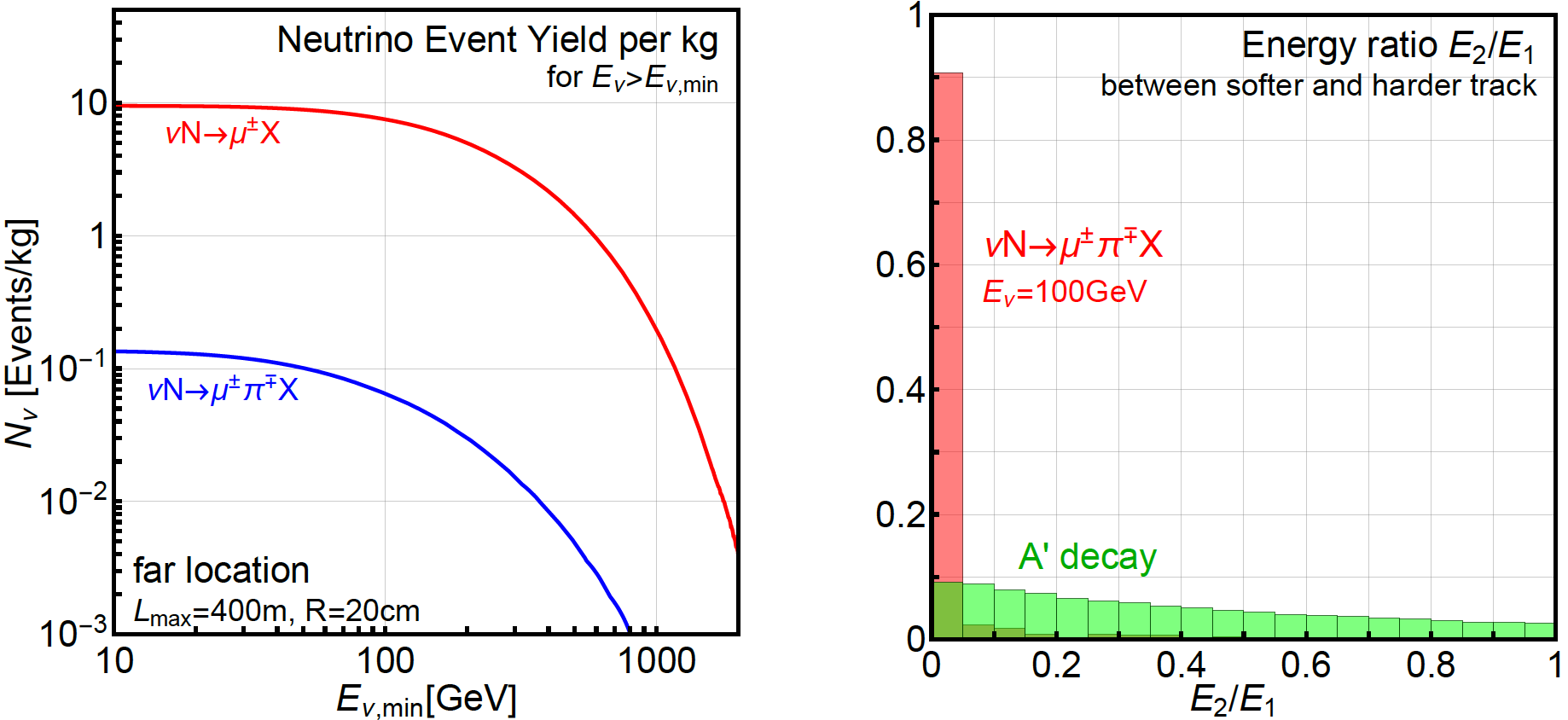 GENIE
BEAM-INDUCED BACKGROUNDS: FAR LOCATION
Depends on exact configuration.  At 400m, line of sight is 2.6 m from beam, outside tunnel. With sufficient shielding, hadrons, electrons are stopped, only muons are relevant

A 2013 ATLAS study based on 2011 data can be used to determine muon background at far location. Requiring Em > 100 GeV, the flux is 


The muon arrival times correspond to bunch crossings.  Accounting for the bunch structure and assuming a timing resolution of 100 (10) ps, get  ~0.1 (~0.01) coincident m+m- pairs in 1 LHC year

No significant backgrounds identified for far location
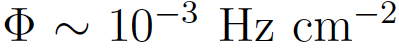 BEAM-INDUCED BACKGROUNDS: NEAR LOCATION
Far more challenging environment

Dedicated simulation using MARS/FLUKA/etc. should be used, but we can use published results to get an estimate
Mokhov, Rakhno, Kerby, Strait (2003)

Hadrons and electrons absorbed in the TAN 

Coincident muon background ~108 per LHC year. Can be greatly suppressed by requiring tracks to start in the detector and reconstruct a vertex, and requiring high and symmetric energies

Electron background greatly reduced if electrons can be distinguished from muons
DARK PHOTON EVENT RATES
Up to 105 dark photons arrive in FASER in 300 fb-1 in currently unconstrained regions of dark photon parameter space
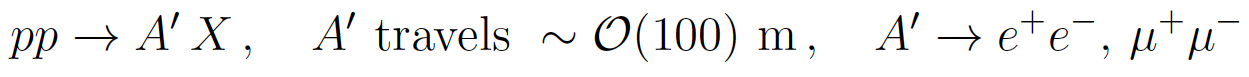 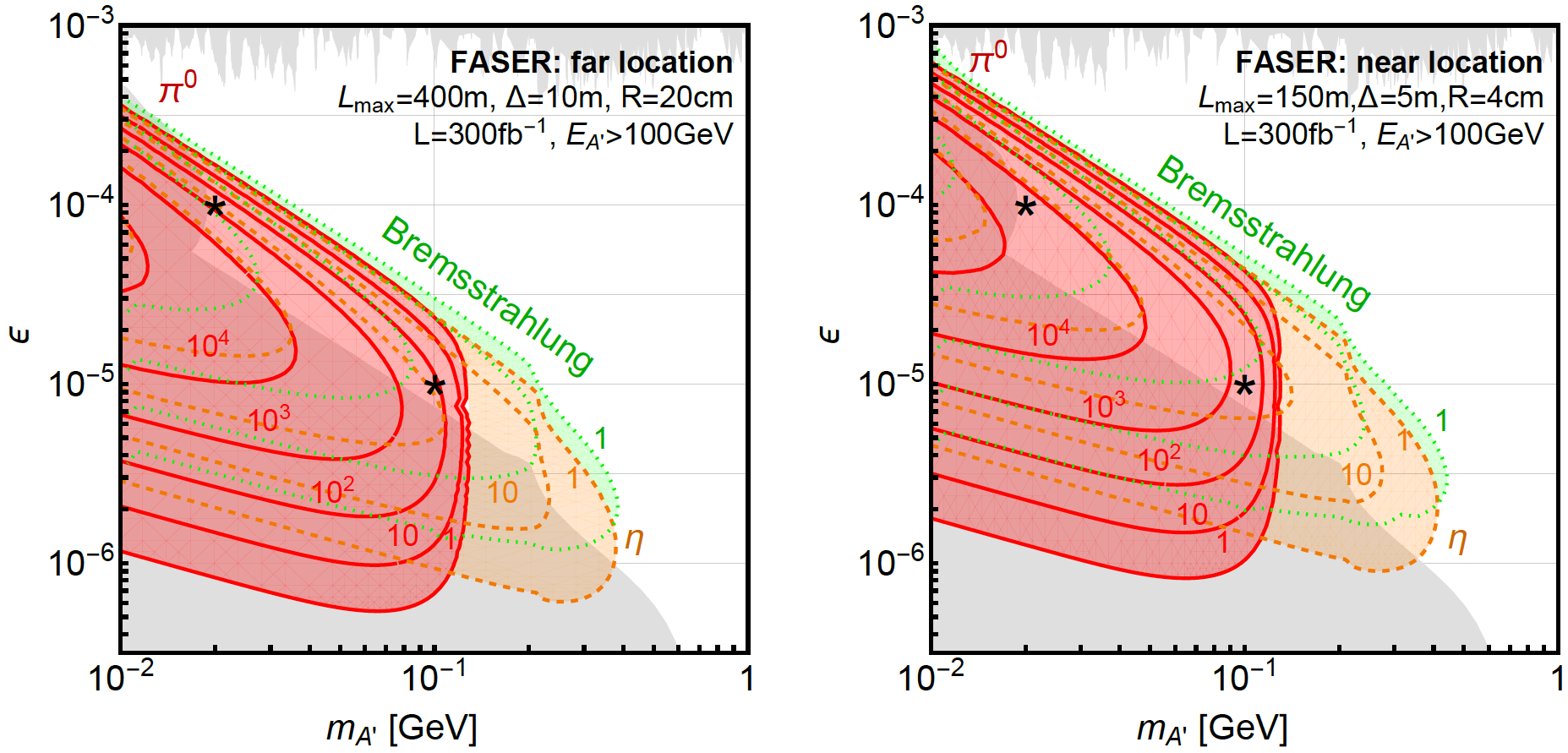 DARK PHOTON REACH
Assuming negligible background, FASER may probe parameter space with mA’ ~ 10 - 500 MeV, e ~ 10-6 – 10-3









SHiP much more sensitive at very low e, but much of this is excluded already.  SHiP reach at high mA’ is from direct QCD production, which we have neglected
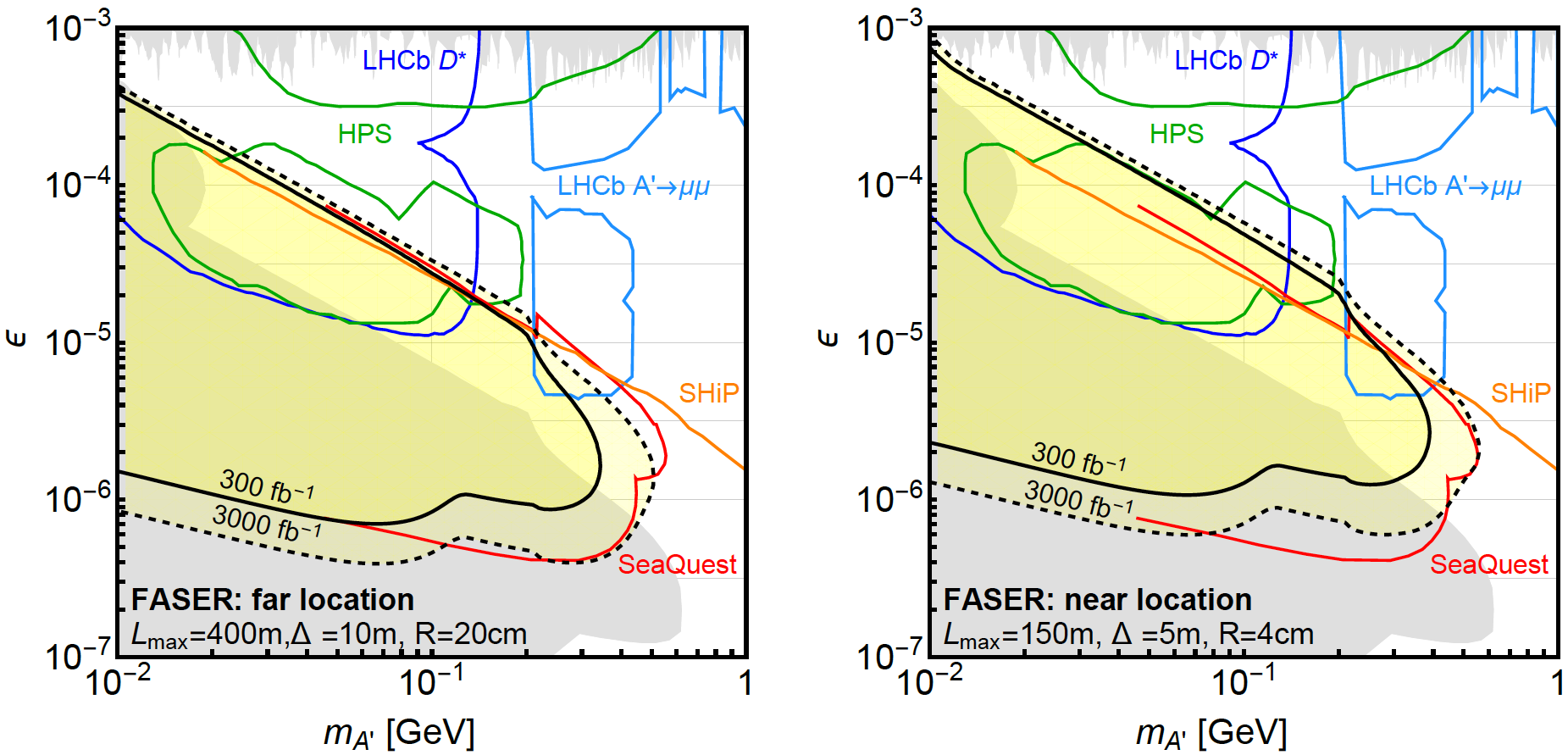 N=3 contours
DARK HIGGS BOSONS
Another renormalizable coupling: Higgs portal





The resulting theory contains a new scalar boson f with mass mf , Higgs-like couplings suppressed by sin q, and a trilinear coupling l
SM
Hidden
Higgs
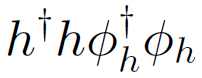 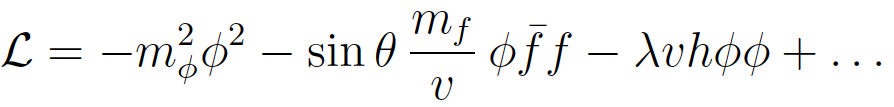 DARK HIGGS PROPERTIES
NB << NK ~ Np , but dark Higgs couples to mass, so

	
	Turns out B and K are similar and the 	dominant 	sources of dark Higgses

Decays to heaviest possible states
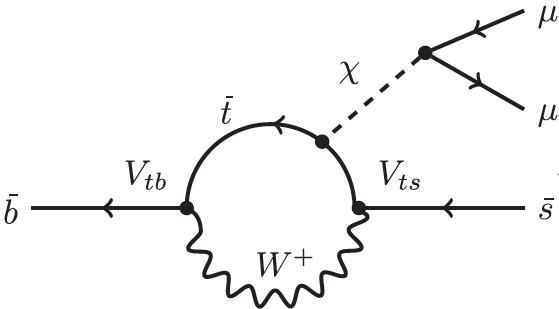 f
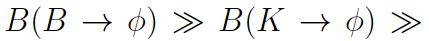 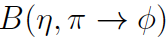 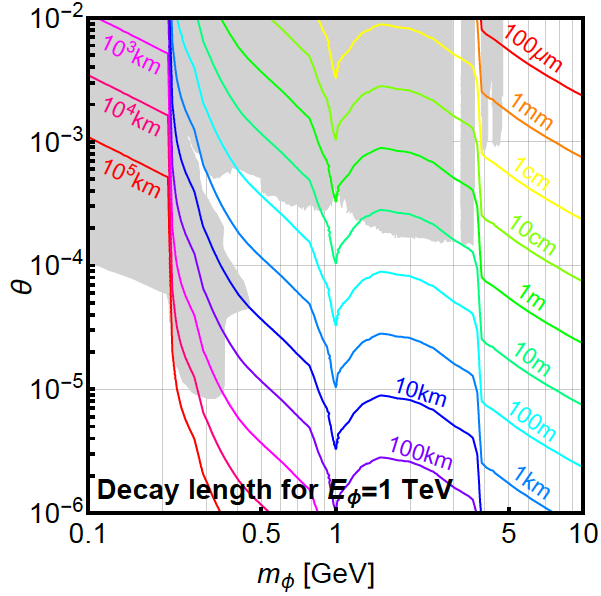 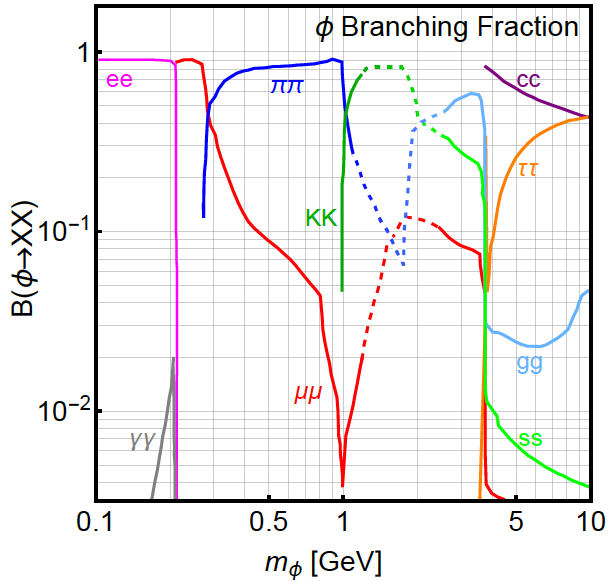 B MESON AND DARK HIGGS PRODUCTION
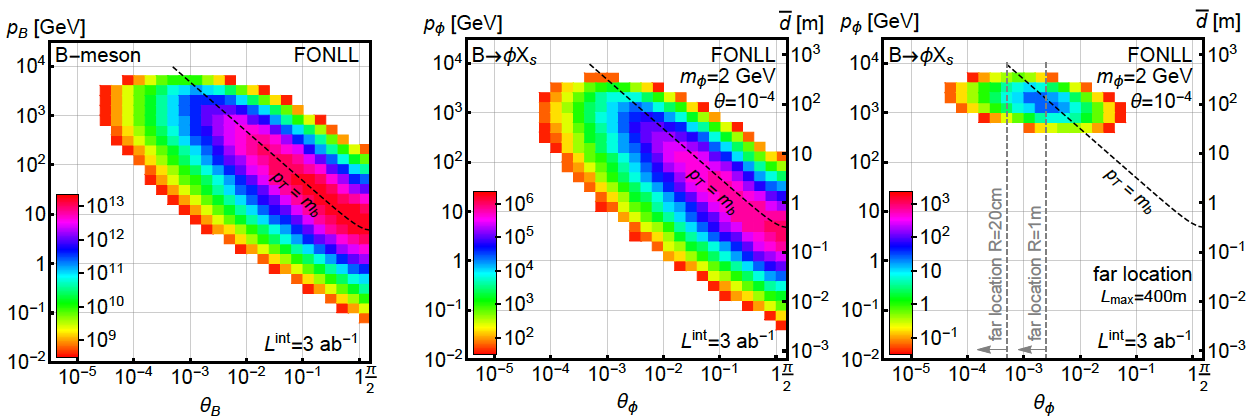 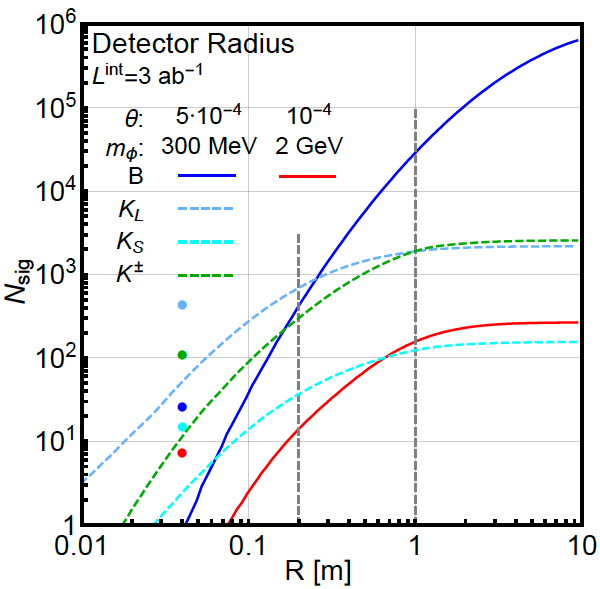 In B decays, pT ~ mB, dark Higgs bosons are less collimated than dark photons
DARK HIGGS EVENT RATES AND REACH
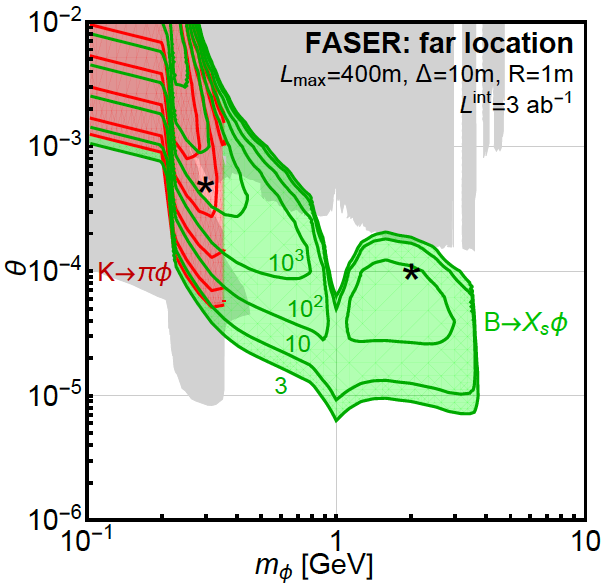 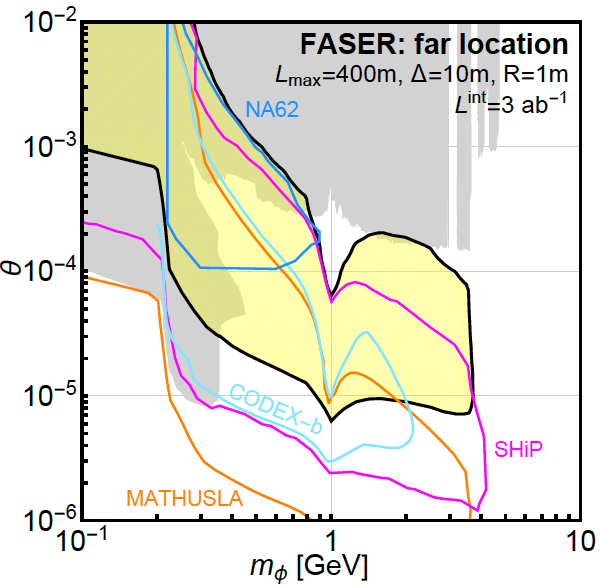 LHCb
FASER probes a large swath of new parameter space and is complementary to other current and proposed experiments
TRILINEAR COUPLINGS REACH
FASER can also probe the trilinear couplings through
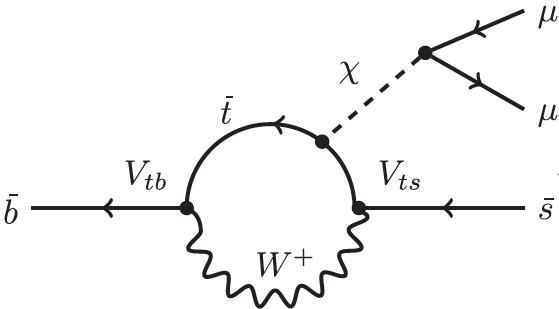 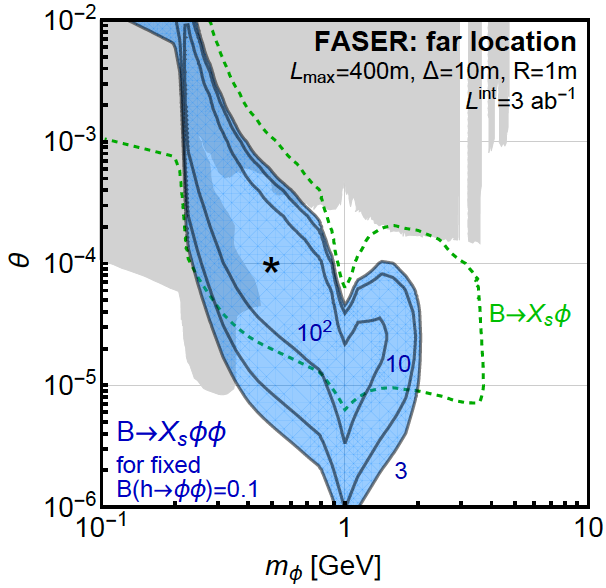 This competes with 
       h  ff (invisible)

Can get 100s of events from “double dark Higgs” production
f
h
f
COMPLEMENTARY PROPOSED EXPERIMENTS
SHiP
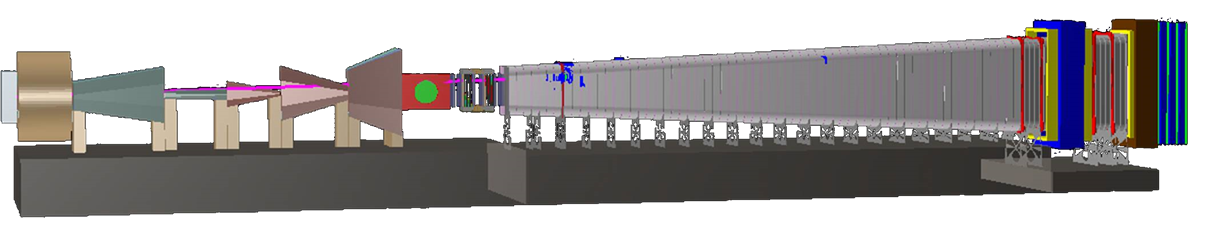 ~1000 m3, ~100M CHF
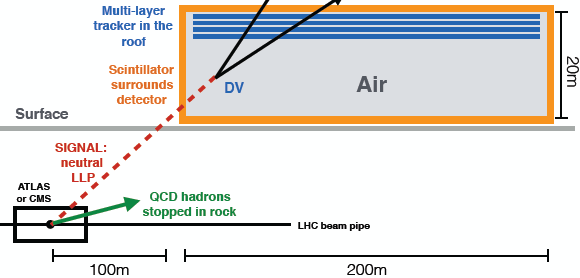 Alekhin et al. (2015)
~1000 m3
MATHUSLA
Gligorov, Knapen, Papucci, Robinson (2017)
FASER
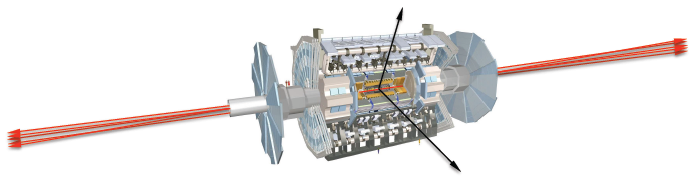 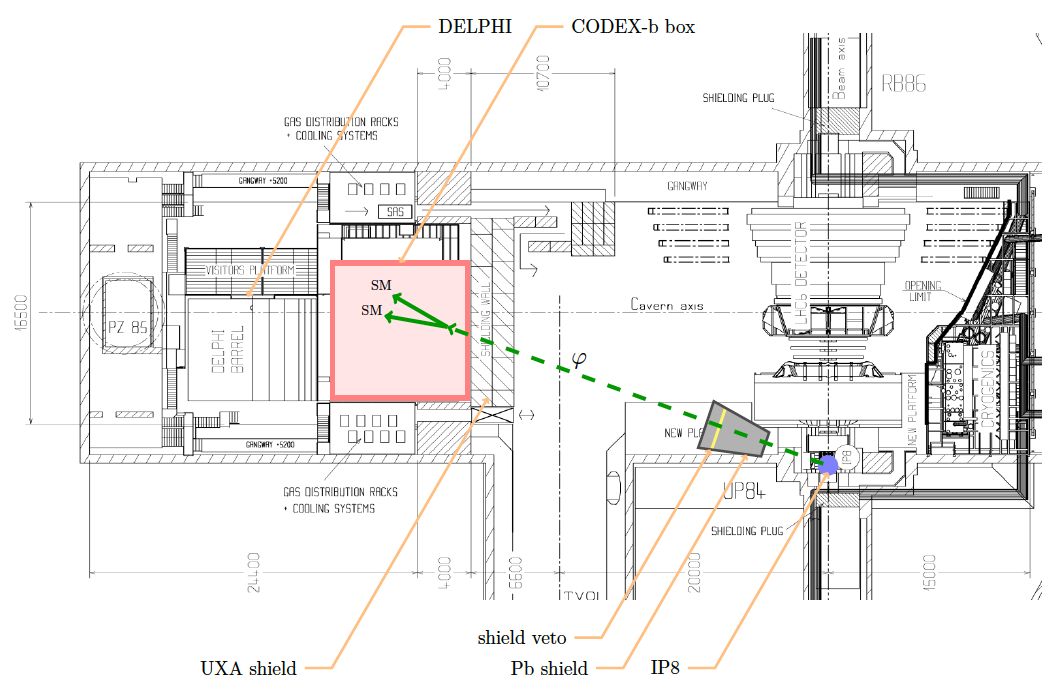 CODEX-b
~1 m3 ~ 5 mIKEAs
~200,000 m3 ~ 1 IKEA, ~$50M
Feng, Galon, Kling, Trojanowski (2017)
Chou, Curtin, Lubatti (2016)
SUMMARY AND OUTLOOK
The LHC has seen no new physics.  Adding inexpensive, small detectors to improve discovery prospects is a good idea

FASER: targets light, weakly-coupled new particles at low pT , runs simultaneously with ATLAS/CMS, and is small and inexpensive

No significant backgrounds identified for the far location; near location requires more study

FASER will probe significant new regions of dark photon and dark Higgs parameter space. Other models?

Much work to do.  Possible timeline: install prototype in LS2, install full detector in LS3 in time for the HL-LHC era